КВН
« ЗДОРОВЬЕ БЛИЗКО  - 

          ИЩИ ЕГО В МИСКЕ»
Овёс
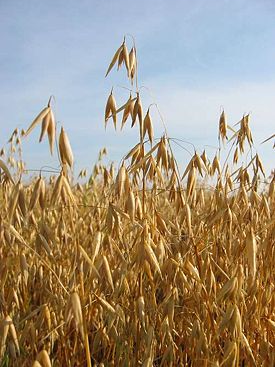 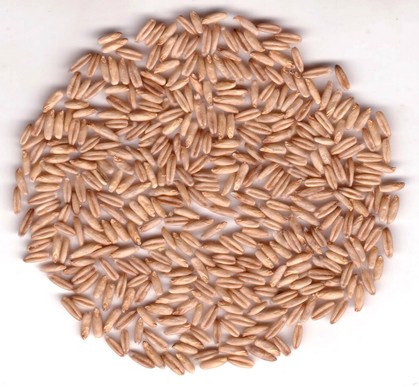 ГЕРКУЛЕС
Овсяная каша
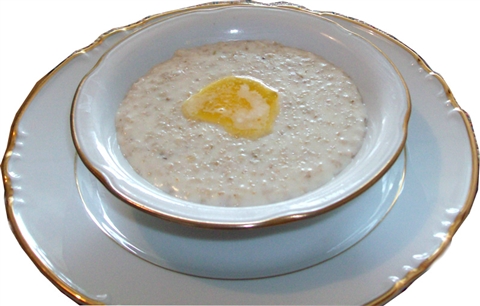 Гречиха – гречка
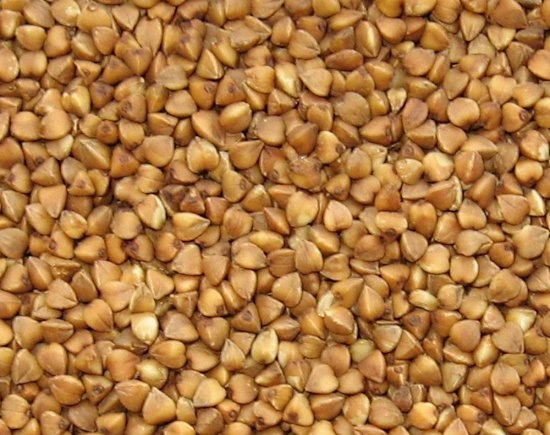 Гречка – гречневая каша
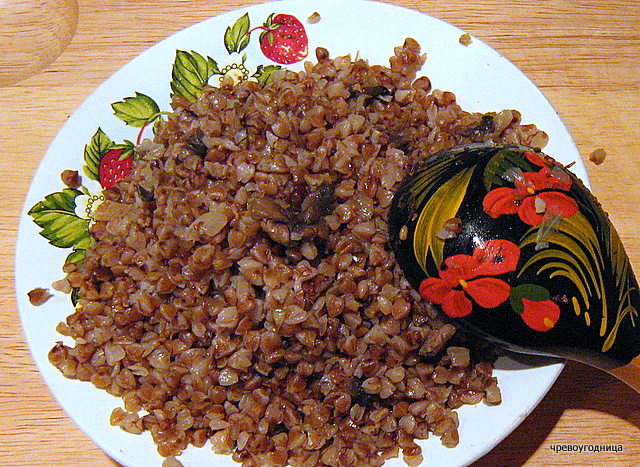 Просо – пшено
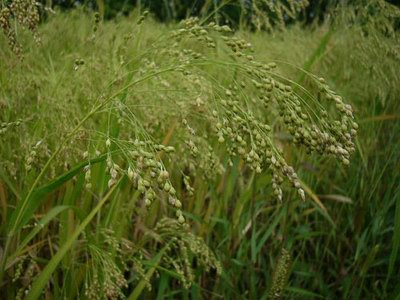 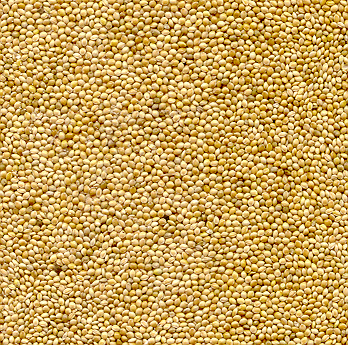 Пшённая каша
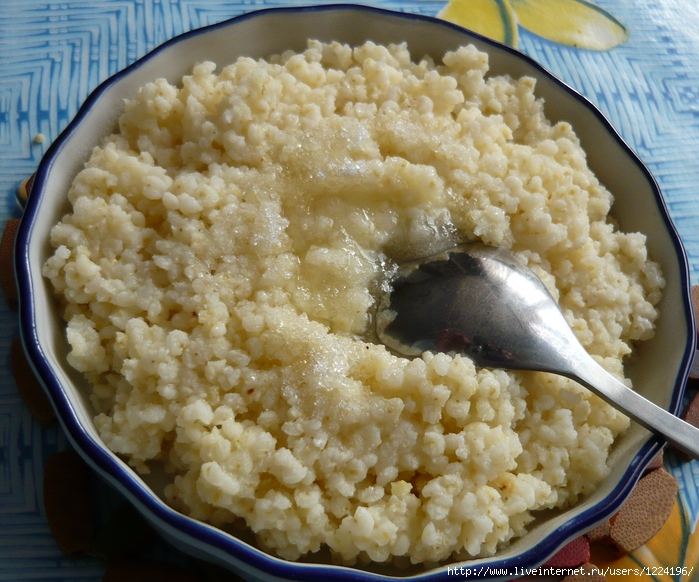 Пшеница -манная крупа
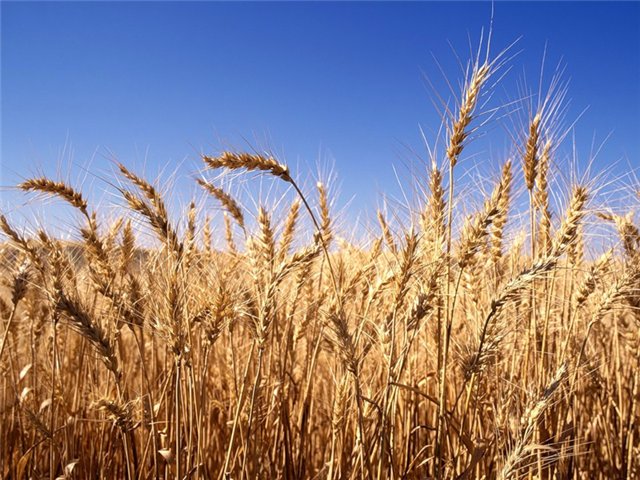 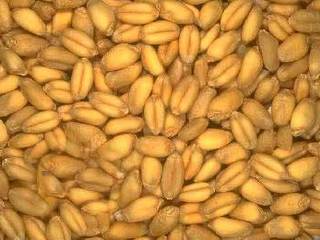 Манная каша
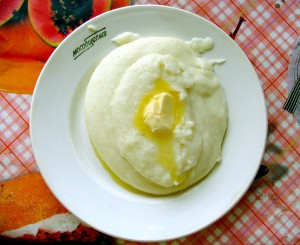 http://deal.by/tags/ОВЕС 
http://www.ayzdorov.ru/lechenie_gepatit_narsr.php 
p://whttww.westernhorse.ru/php/vet/proso.php
http://volnistye.ru/forum/viewtopic.php?f=5&t=27&p=3146 
tp://news.am/rus/news/russia/economics/2010/08/10/ht
 http://rezultaty.com/tag/nasadki/ 
http://www.bianmao.net/front?ACTION=bianmao.gb.allproductlist2&shopid=masoo 
http://samsebelekar.ru/index/grechikha_posevnaja/0-505 
http://www.levi.ru/levi_forum/viewtopic.php?p=301868& 
http://eatmo.ru/2010/10/17/483/x-002/